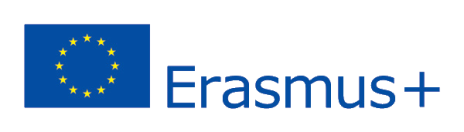 2020-1-UK01-KA201-079177
Úvod do skriptování
ÚVOD
Skripty mohou způsobit, že se objekt pohybuje, poslouchá, mluví, funguje jako vozidlo nebo zbraň, mění barvu, velikost nebo tvar. 
Skript může přimět objekt, aby poslouchal vaše slova a mluvil s vámi, skripty dokonce umožňují objektům mluvit mezi sebou.
Pokud máte vestavěný Second Life/ OpenSimulator, vše, co lze definovat v editačním okně, lze definovat ve skriptu. Veškerá interakce, kterou vidíte mezi objekty nebo mezi avatary a objekty, probíhá prostřednictvím skriptů.
ÚVOD
Naučit se skriptování je těžší než základní manipulaci s objekty, ale jakmile se vám to podaří, je to velmi užitečné. Pro vytváření skriptů může být užitečné mít jejich lokální kopii na místním pevném disku, protože jsou to v podstatě jen texty, a upravovat je v některém z alternativních editorů.
Jazyk LSL
LSL je skriptovací jazyk Linden. V tomto jazyce jsou napsány všechny skripty v OpenSimulátoru. 
Struktura jazyka LSL je z velké části založena na jazycích Java a C, které jsou v reálném světě široce používané programovací jazyky. 
Skript v Second Life/ OpenSimulátoru je soubor instrukcí, které lze umístit do libovolného primitivního objektu ve světě, nikoli však do avatara. 
Avataři však mohou nosit naskriptované objekty. Skripty LSL se píší pomocí vestavěného editoru/kompilátoru.
SCRIPTS
Chcete-li vytvořit skript, vyberte objekt a přejděte na kartu Obsah v nabídce úprav. Vyberte možnost "vytvořit skript" a otevřete jej. 
Objekt může mít více souborů skriptů, které ho ovládají. Pokud máte propojenou sadu, můžete mít skripty nejen v prvku ROOT, ale i v jeho jednotlivých částech. 
Obecně platí, že příkazy LSL, které spustíte v kořenovém primu, ovlivní celý objekt, zatímco skripty v jednotlivých/podřízených primech ovlivní pouze jejich části.
STav
Soubor skriptu může obsahovat jeden nebo více stavů, ale v určitém okamžiku bude aktivní pouze jeden z nich. 
Stav je blok kódu, který popisuje chování objektu. 
Přesněji řečeno, stav obsahuje jeden nebo více bloků událostí, které určují, kdy se něco stane (např. když někdo klikne na objekt), a uvnitř bloku událostí jsou příkazy, které určují akce, které se pak stanou (např. změna barvy objektu).
STav
Pokud je definováno více stavů, můžete pomocí příkazu state přejít z jednoho stavu do druhého. Každý stav může mít zcela odlišné bloky událostí, takže mít více stavů je užitečné, když chcete, aby se chování objektu v některých bodech radikálně změnilo.
PŘÍKLAD
Zde je tedy velmi jednoduchý příklad skriptu:
{
  stav {
    touch_start(celé číslo num) {
      llSay(0, "Ahoj! Kliknul jsi na mě!");
    } 
  }
}
UDÁLOSTI
Začněme některými nejčastějšími událostmi:
state_entry: Událost vyvolaná při vstupu do stavu, včetně resetování/změny skriptu.
touch_start: Událost vyvolaná při kliknutí uživatele na objekt
kolize: Událost se spustí, když avatar narazí do objektu.
senzor: Událost se spustí, když se avatar přiblíží k objektu (v určitém okruhu).
timer: Událost spouštěná periodicky na základě zadaného intervalu
poslouchejte: Objekt čeká na zprávy: událost spuštěná při odeslání zprávy v kanálu.
link message: Událost vyvolaná, když je zpráva odeslána do určité části propojené sady.
FUNKCE
Funkce se nacházejí uvnitř událostí a jsou buď definovány vámi, nebo se jedná o vestavěné funkce. Vestavěné funkce začínají dvěma malými písmeny L, například: llSay(). Funkce přijímají "argumenty" nebo hodnoty v závorkách, které následují za ní. LSL jako jazyk používá pro všechny typy předávání podle hodnoty.
FUNKCE
Zde jsou uvedeny některé užitečné akce, které můžete provádět, a odpovídající funkce LSL, které je provádějí.
Odeslat zprávu chatu (llSay)
Změna barvy(llSetColor)
Změna textury (llSetTexture)
Změna průhlednosti (llSetAlpha)
Změna polohy (llSetPos)
Otáčení objektu (llTargetOmega)
Avatarovi je předán objekt (llGiveInventory)
Objekt se zastaví/uspí X sekund mezi dvěma akcemi (llSleep)
TYPY PROMĚNNÝCH
Jazyk LSL podporuje následující typy proměnných:
Integer (celé číslo)
String (řetězcová hodnota)
Float (číslo s pohyblivou řádovou čárkou)
Seznam (množina hodnot, které mohou být různých typů)
Vektor (skupina tří hodnot typu float, která se běžně používá pro pozice, rychlosti a barvy).
Mimo stavy můžete definovat globální proměnné, které v nich budou přístupné.
ŘÍZENÍ PRŮTOKU
Řízení toku uvnitř funkce nebo události je podobné jako v jiných programovacích jazycích. Tok příkazů můžete řídit pomocí: 
if / else
for, while, do-while
jump, return
stop
OPERÁTORY
Používané operátory jsou také podobné jako v jiných jazycích:
Aritmetické operátory:   + , - , * , / , % 
Logické operátory: && , || , == , !=